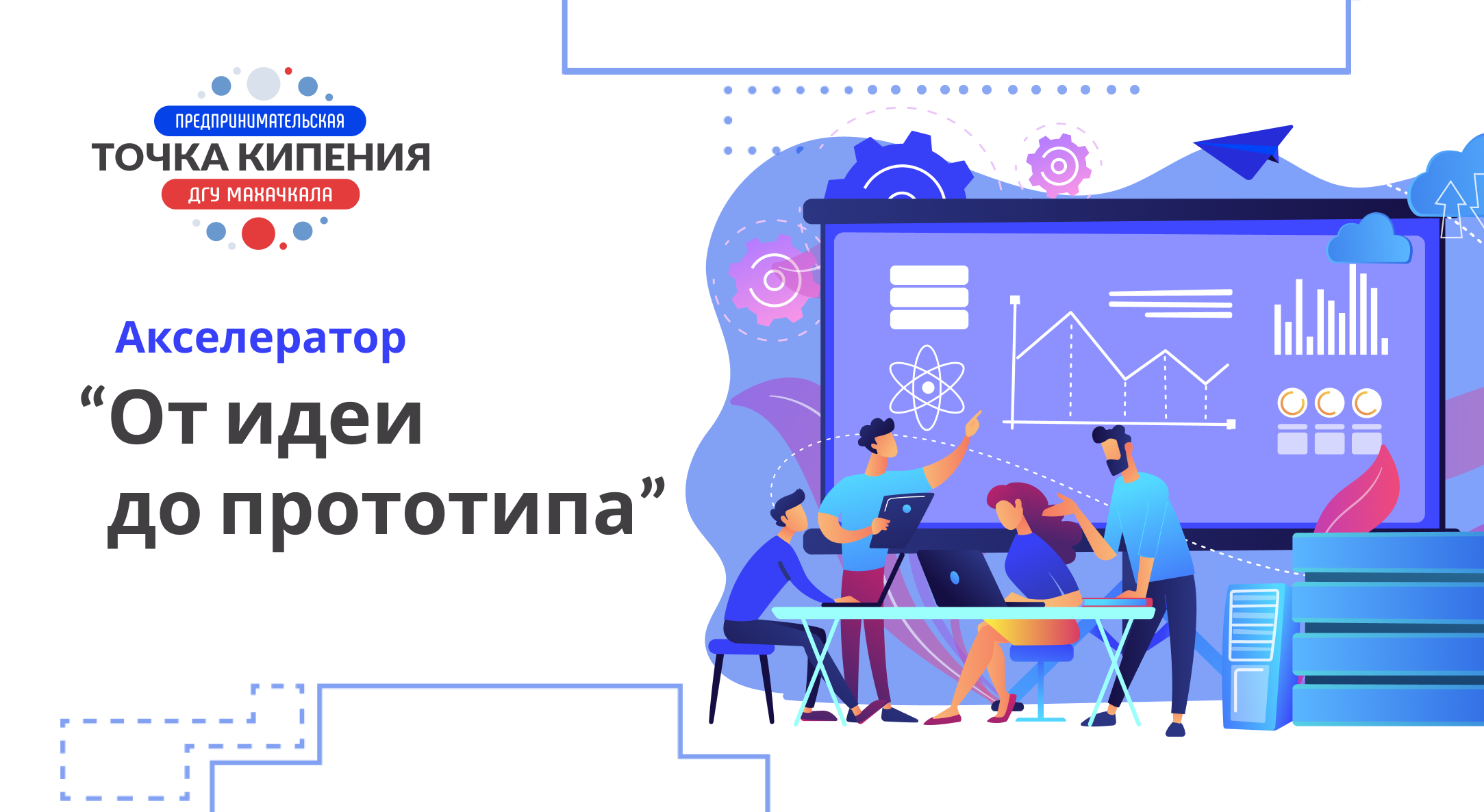 Название проекта
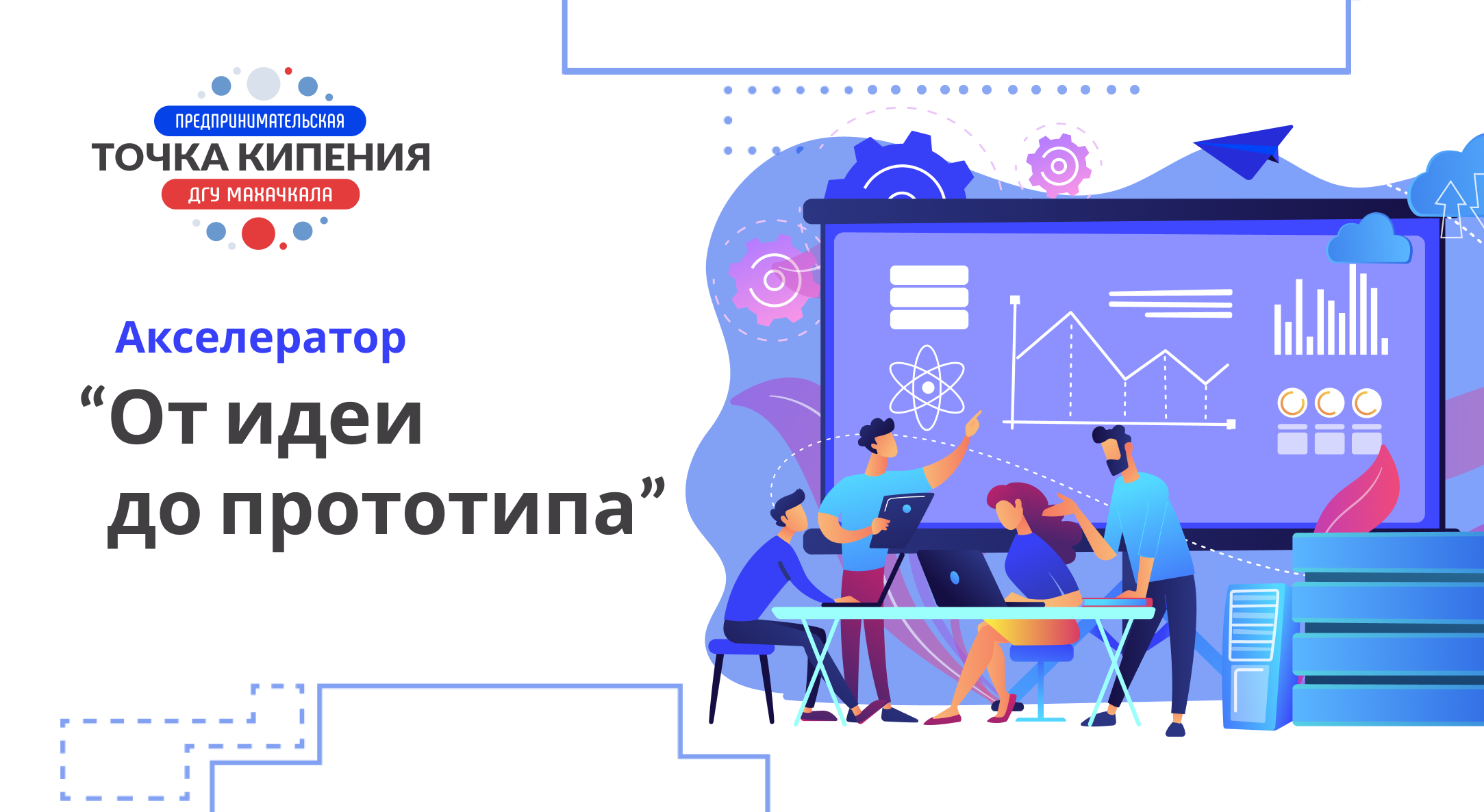 Проблема (Почему именно сейчас ваше решение будет актуально, на фоне остальных? Что обострило актуальность вашего проекта? В чём заключается проблема, которую вы собираетесь решить с помощью своего проекта?  После заполнения этого слайда, удалите надпись выделенную желтым!)
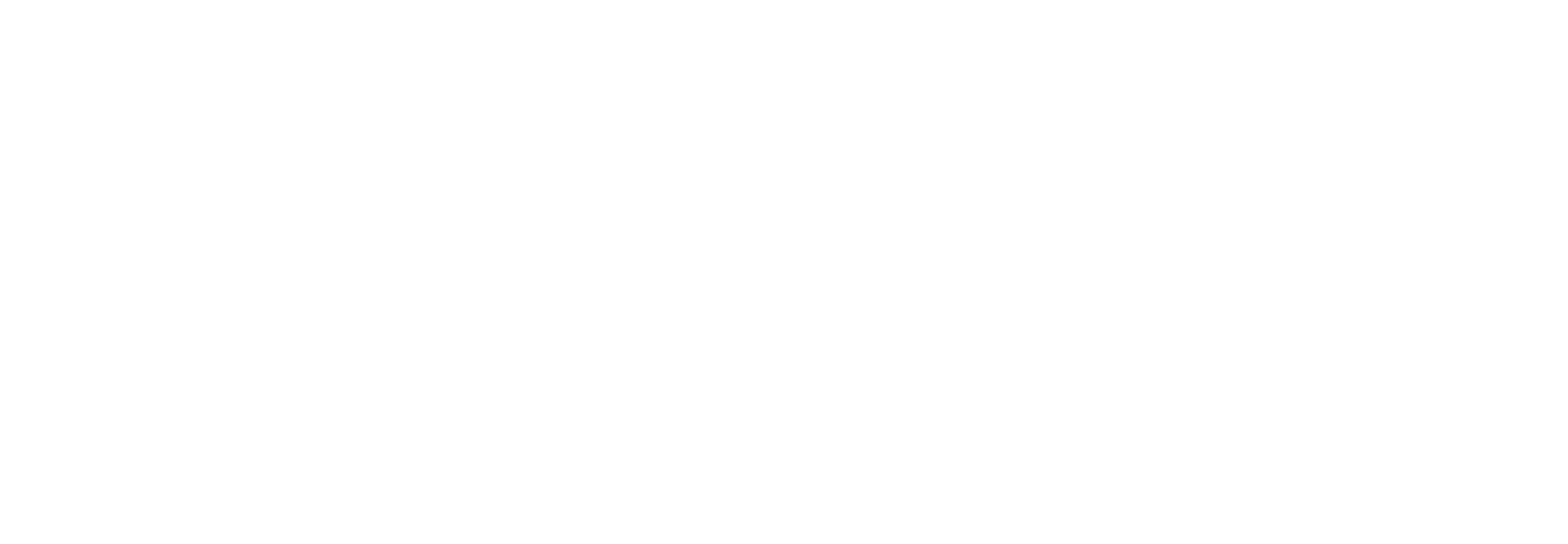 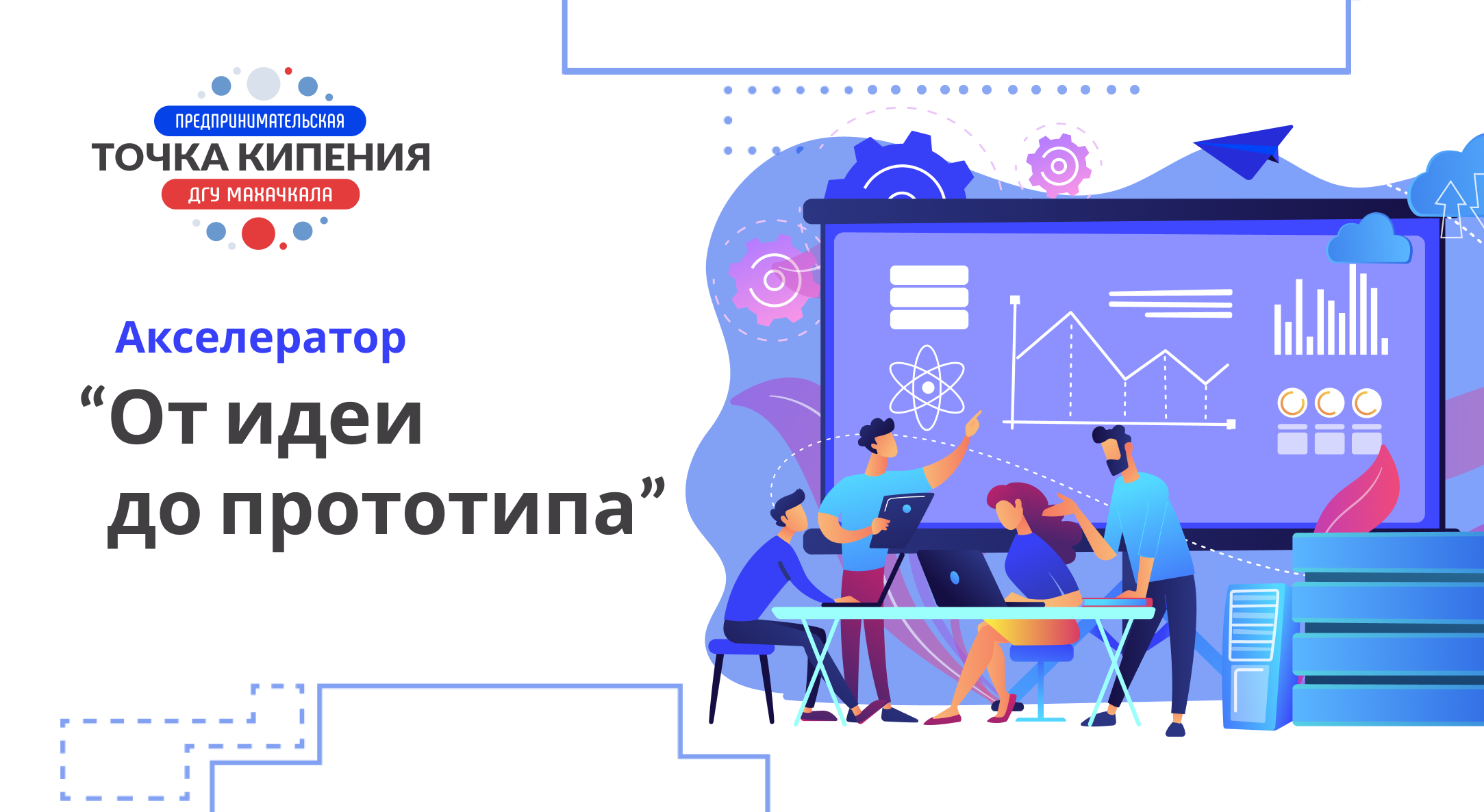 Целевая аудитория (Кто является потребителем вашего продукта? Для кого проект рассчитан, кто будет являться вашим потенциальным покупателем? После заполнения слайда, удалите желтый текст!)
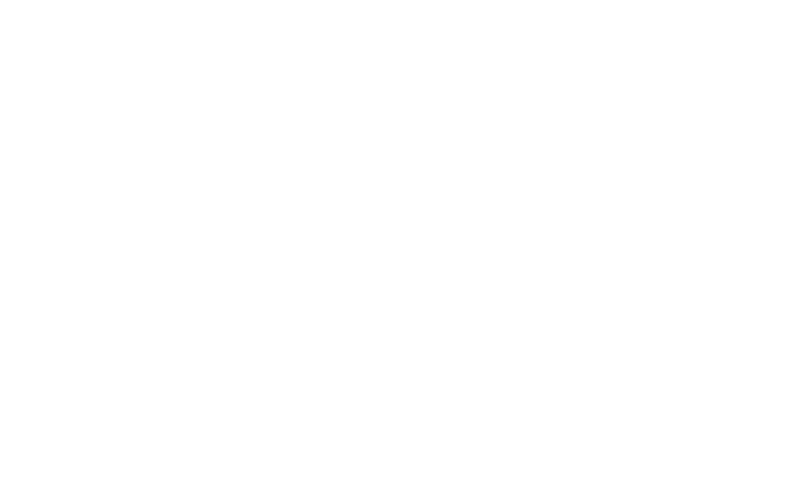 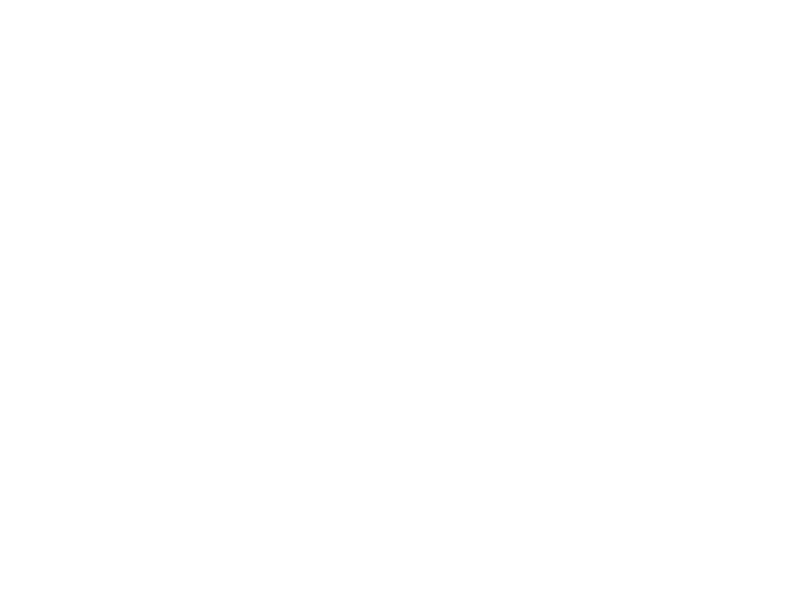 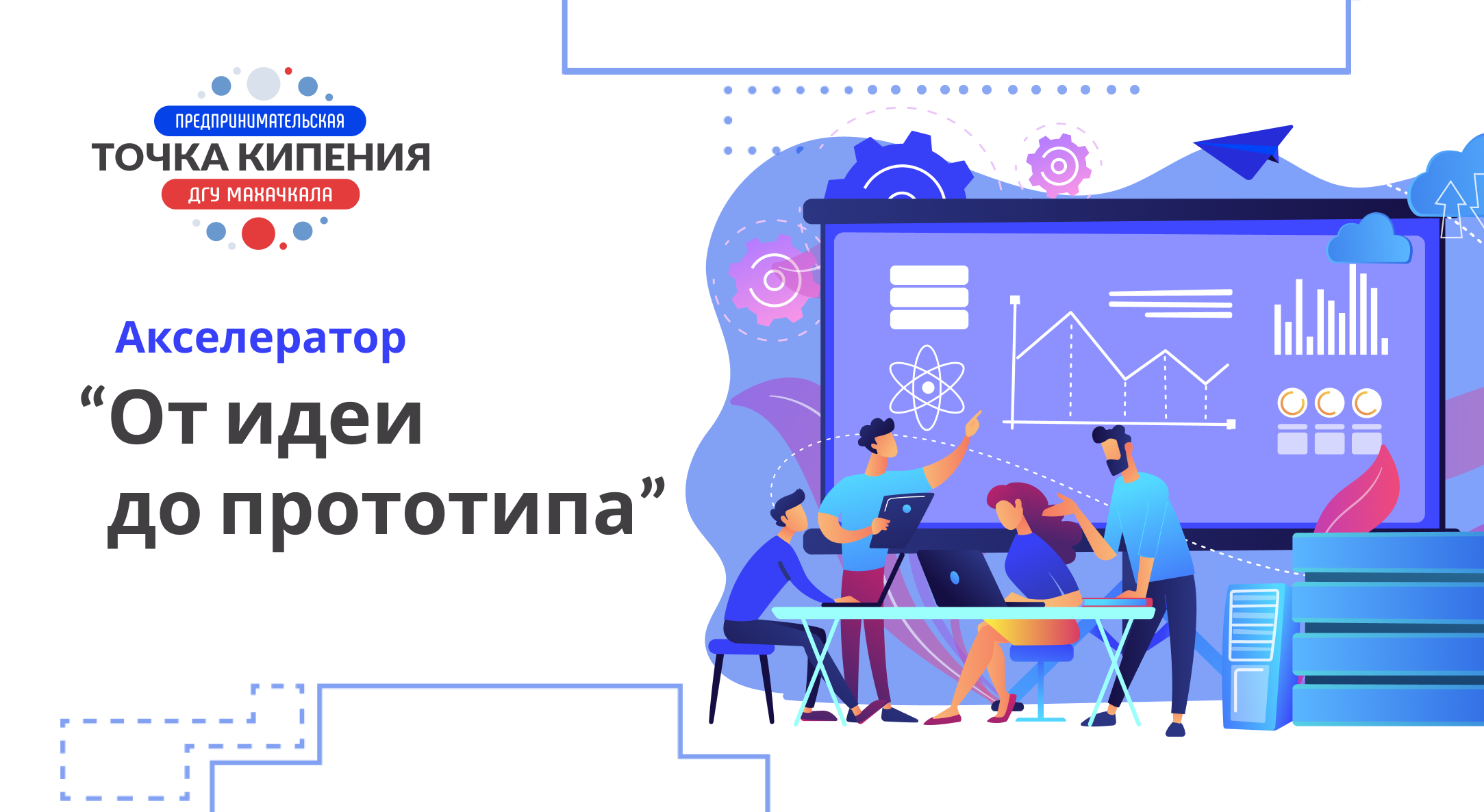 Решение (Что это? Как это выглядит? Как работает? И так далее… После заполнения слайда, удалите желтый текст!)
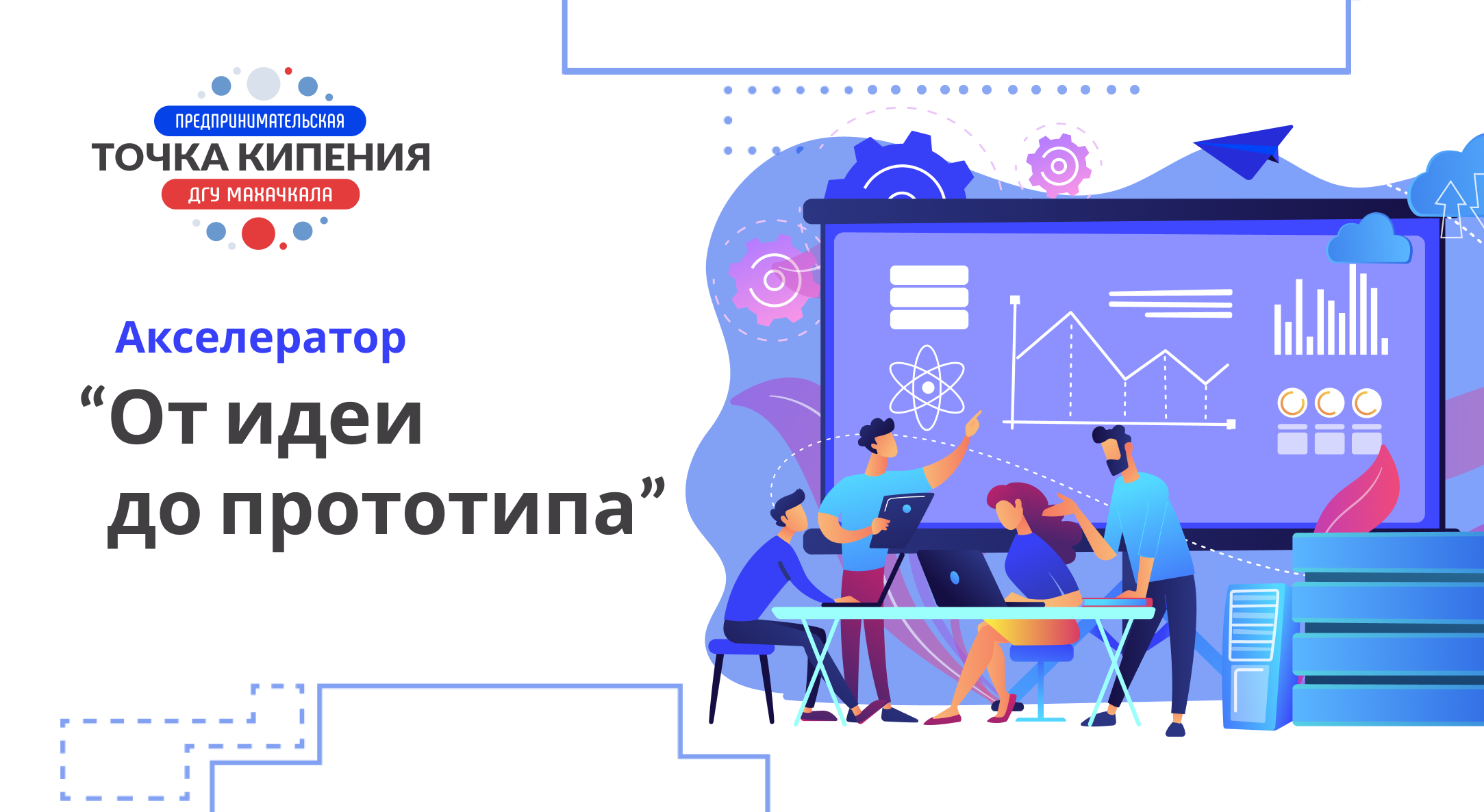 Конкуренты(Они есть всегда! 100%. Назовите хотя бы 2-х или 3-х основных конкурентов, а также ваши главные преимущества перед ними. После заполнения слайда, удалите желтый текст!)
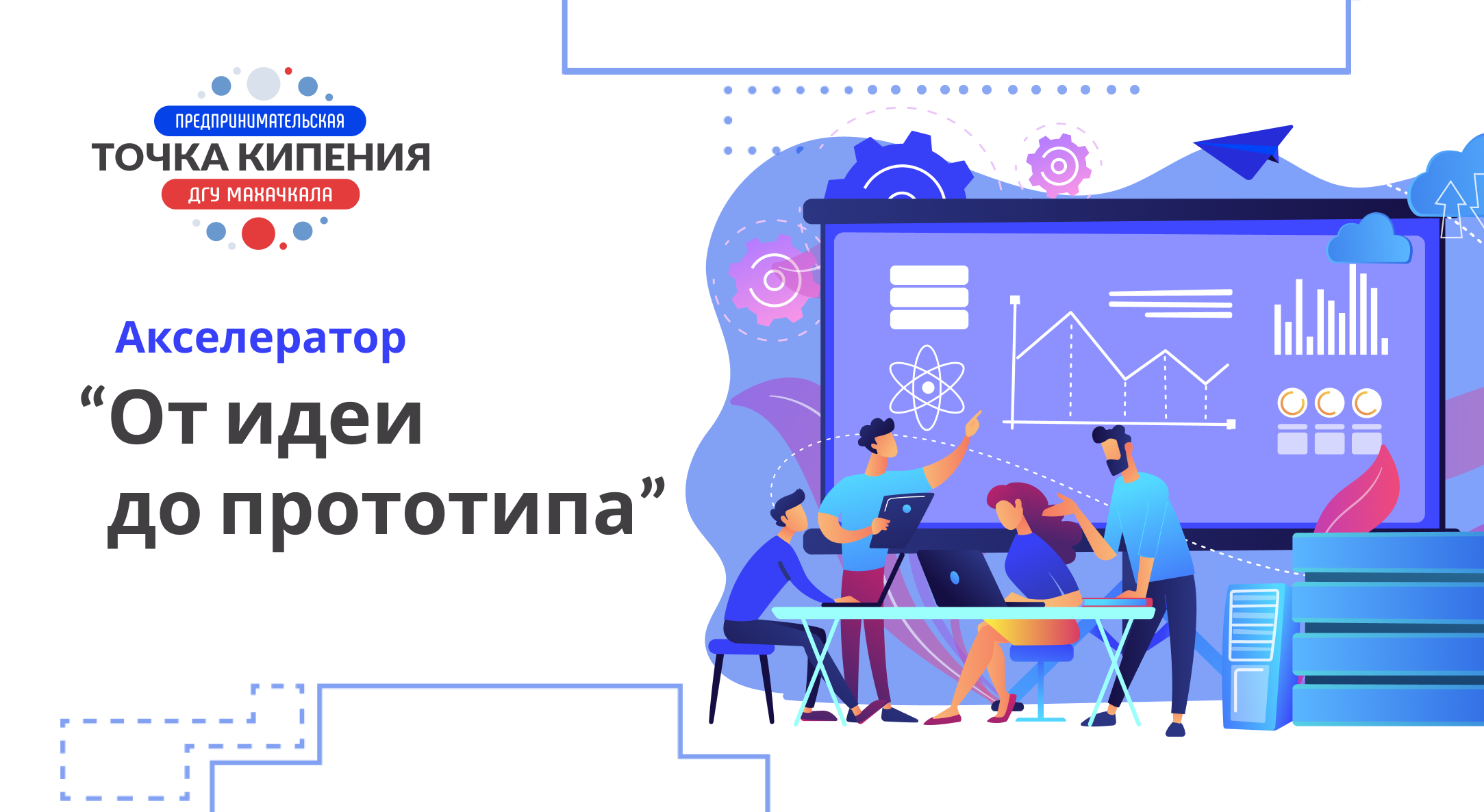 Планы развития(Напишите, как планируете развиваться. Что в общем делаем дальше-то? После заполнения слайда, удалите желтый текст!)
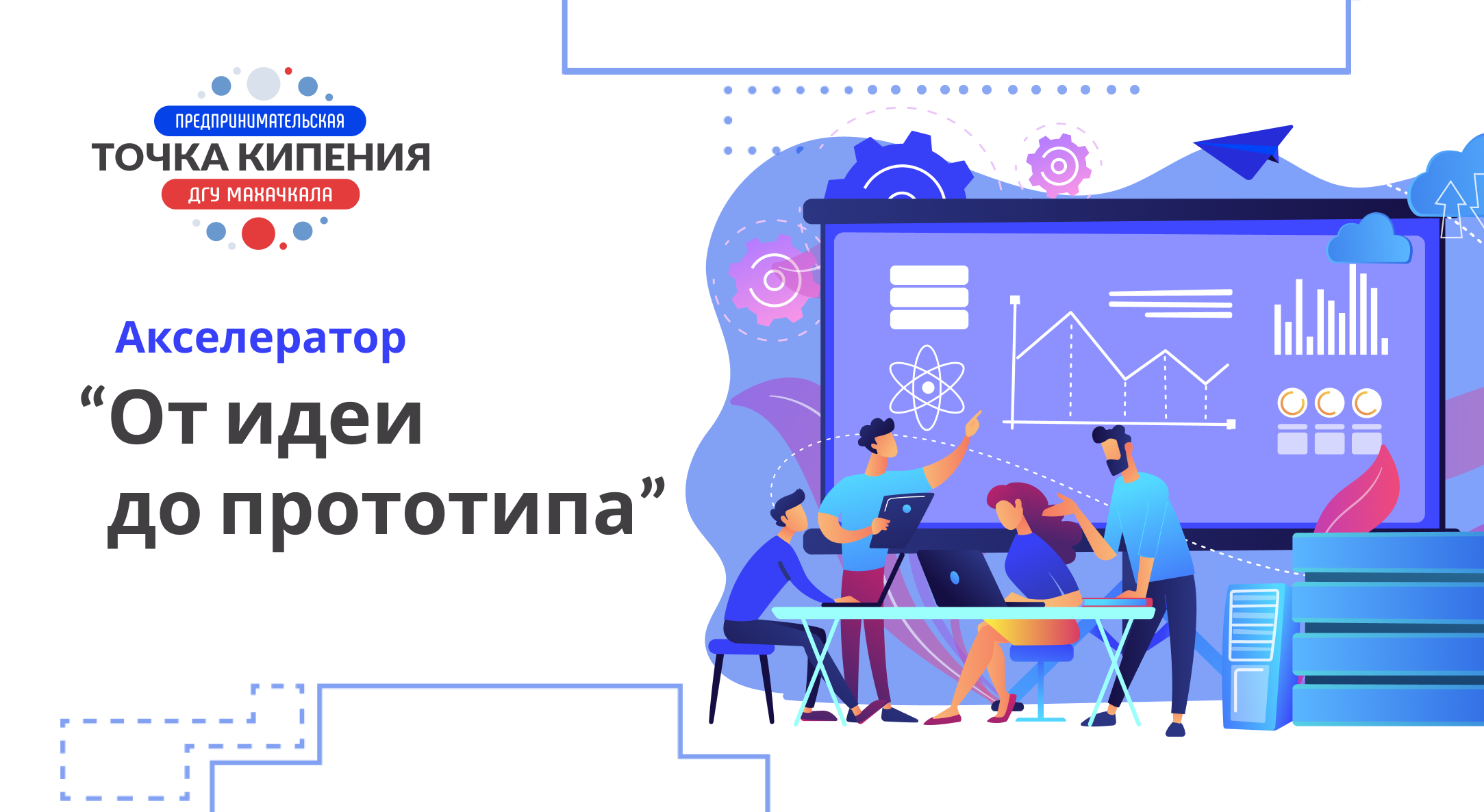 Команда(Вставьте фотографии всех членов вашй команды и под каждым назовите роль в проекте,опыт, ID участника и название команды. После заполнения слайда, удалите желтый текст!)
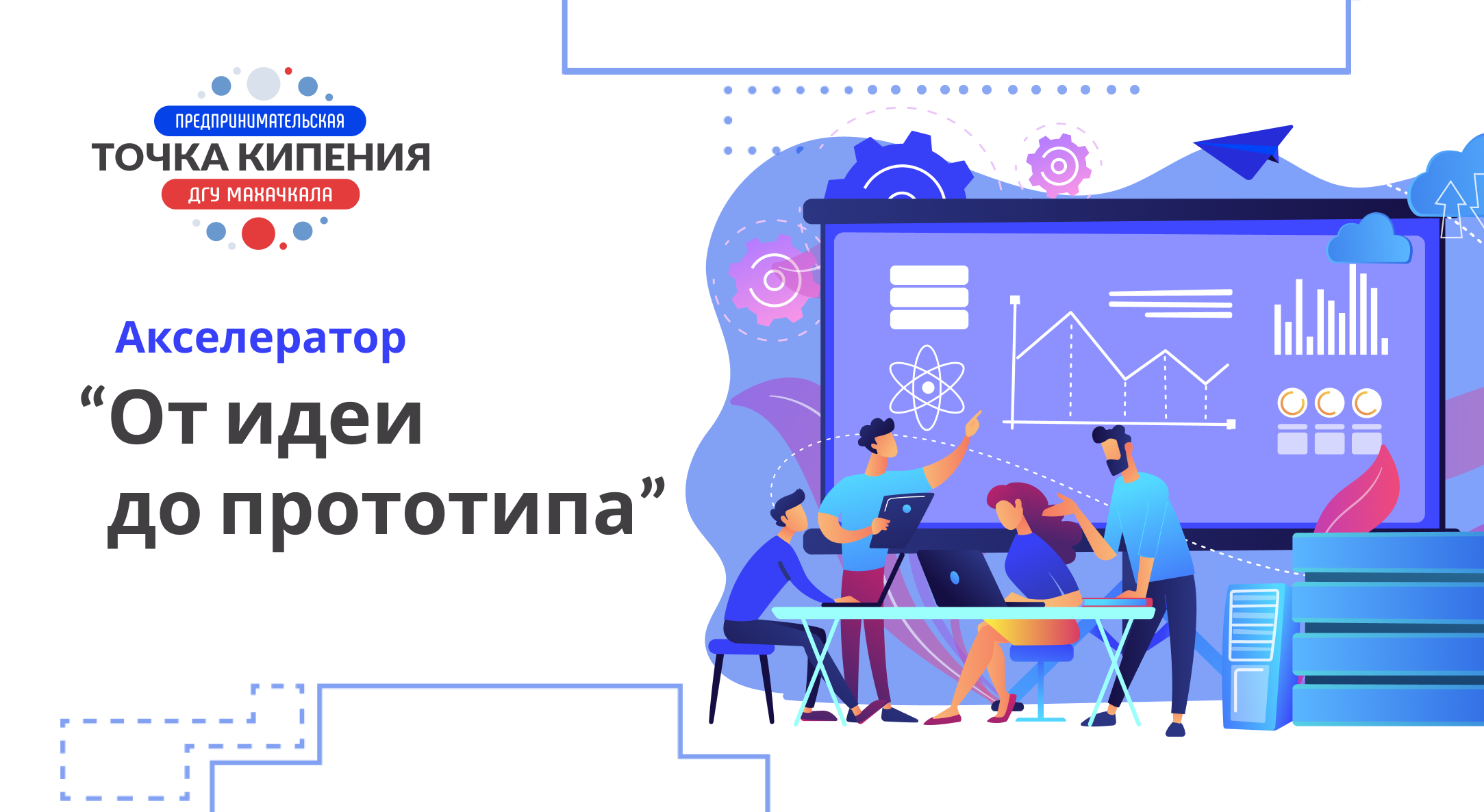 Вопросы экспертам от команды(Что вы хотите получить (услышать) от экспертов? В чем вам необходима помощь или подсказка? Важно понимать, что эксперт не всегда может оказаться профессионалом по вашему проекту и может не знать технической части. Поэтому задавайте правильные вопросы!
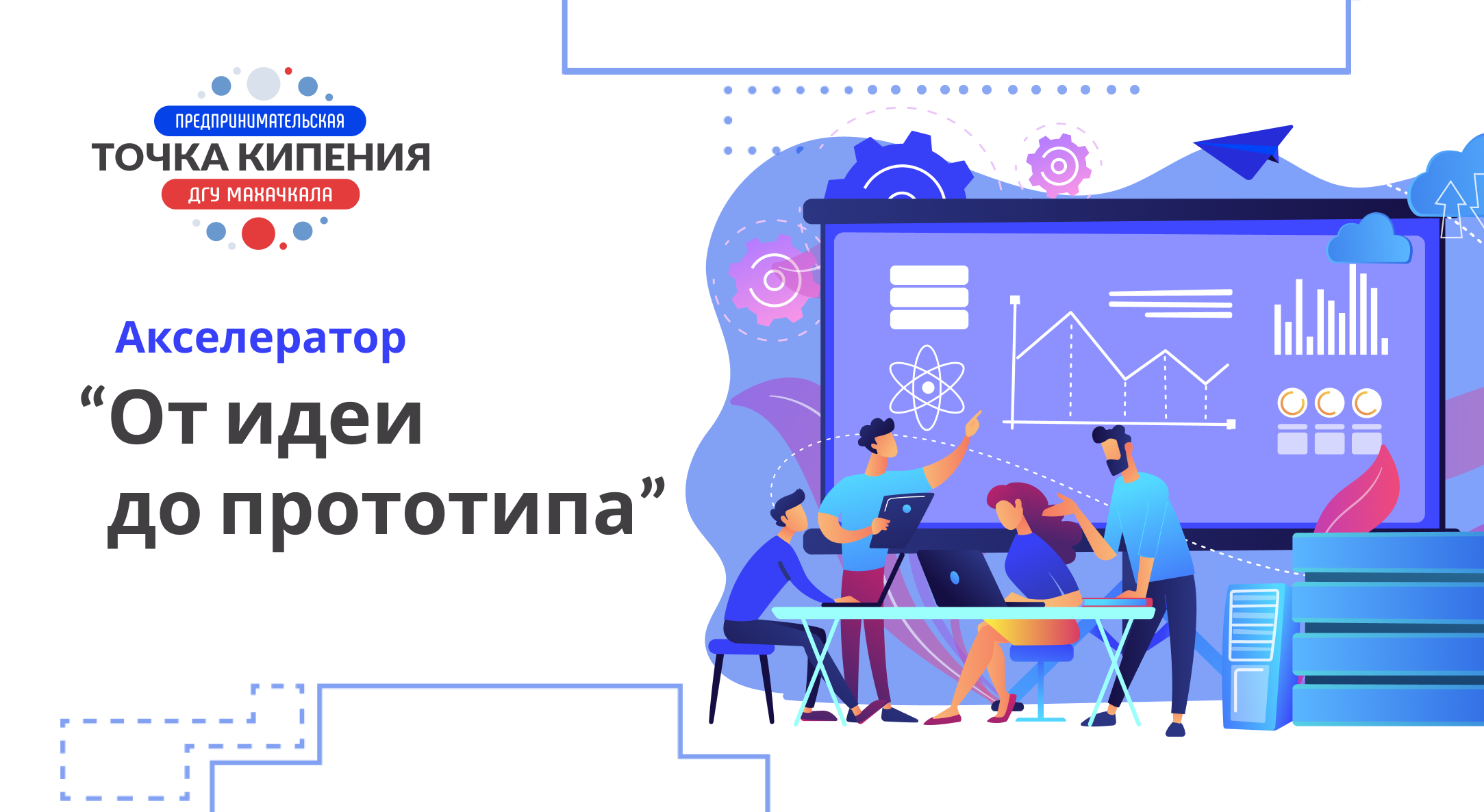 Контакты
Телефон:
Email:
Ссылка на соц. сеть: